স্বাগতম
পরিচিতি
নামঃমোহাম্মদ শাহজাহান মোল্লা
পদবীঃসহকারি শিক্ষক
বিদ্যালয়ের নামঃবড়াব্দা শাহ সপ্রাবি
পাঠ পরিচিতি
বিষয়ঃবাংলা
শ্রেনিঃপ্রথম
পাঠঃবর্ণ শিখি
পাঠ্যাংশঃঅ,আ
সময়ঃ৪০মিনিট
তারিখঃ ০৯/০৩/২০২০
শিখন ফল
অ এবং আ বর্ন দিয়ে তৈরি শব্দ থেকে অ এবং আ বর্ন চিনতে পারবে।
এক
দুই
অ এবং আ বর্ন দিয়ে গঠিত শব্দ গুলো শুনে শুনে বলতে পারবে।
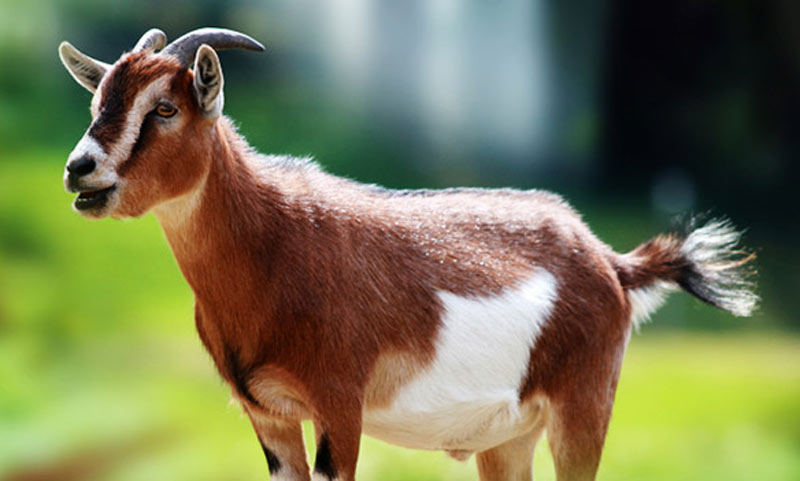 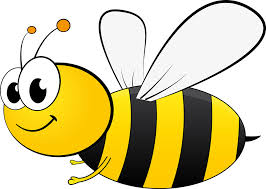 অজ আসে
অলি ওড়ে
অ
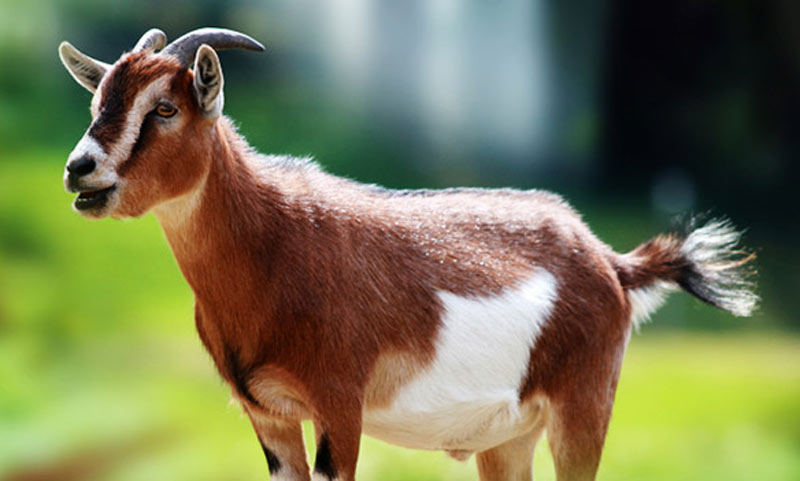 অজ আসে
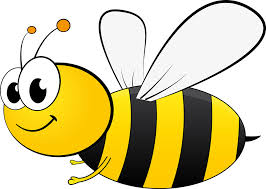 অ
অলি ওড়ে
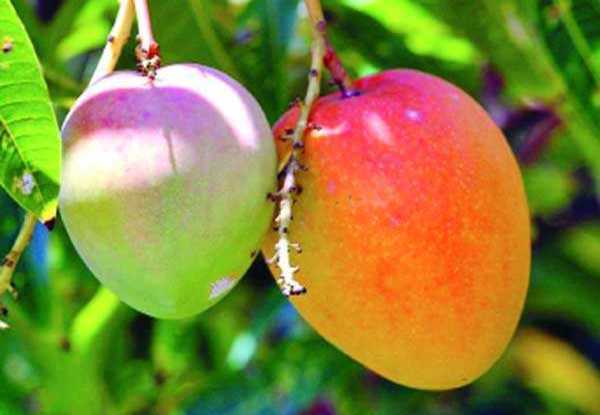 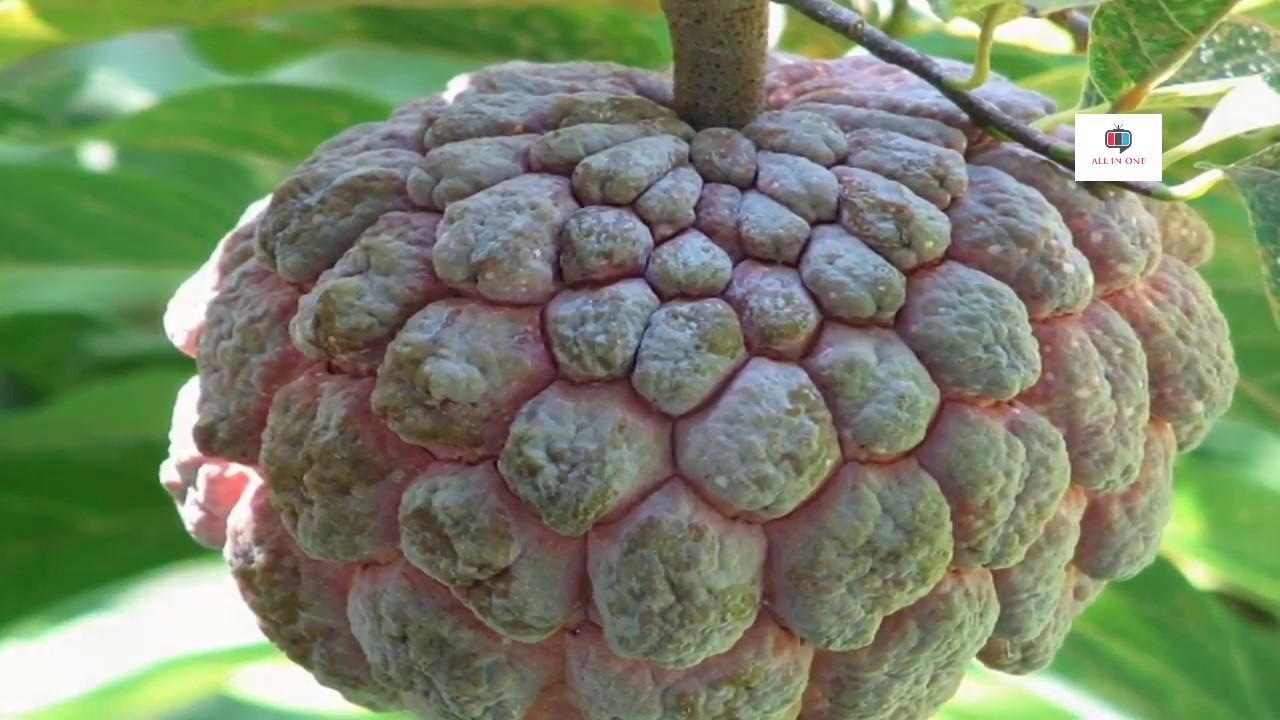 আতা খাই
আম পাই
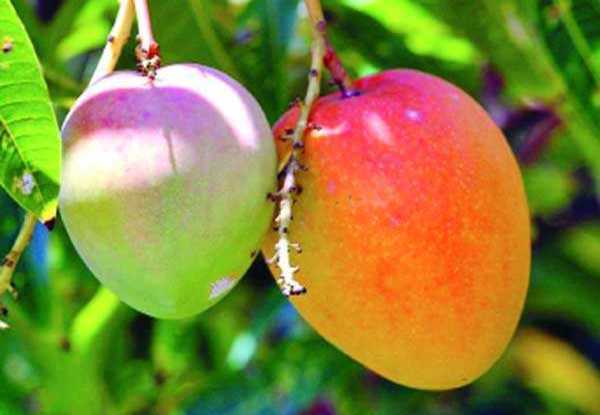 আ
আম পাই
আ
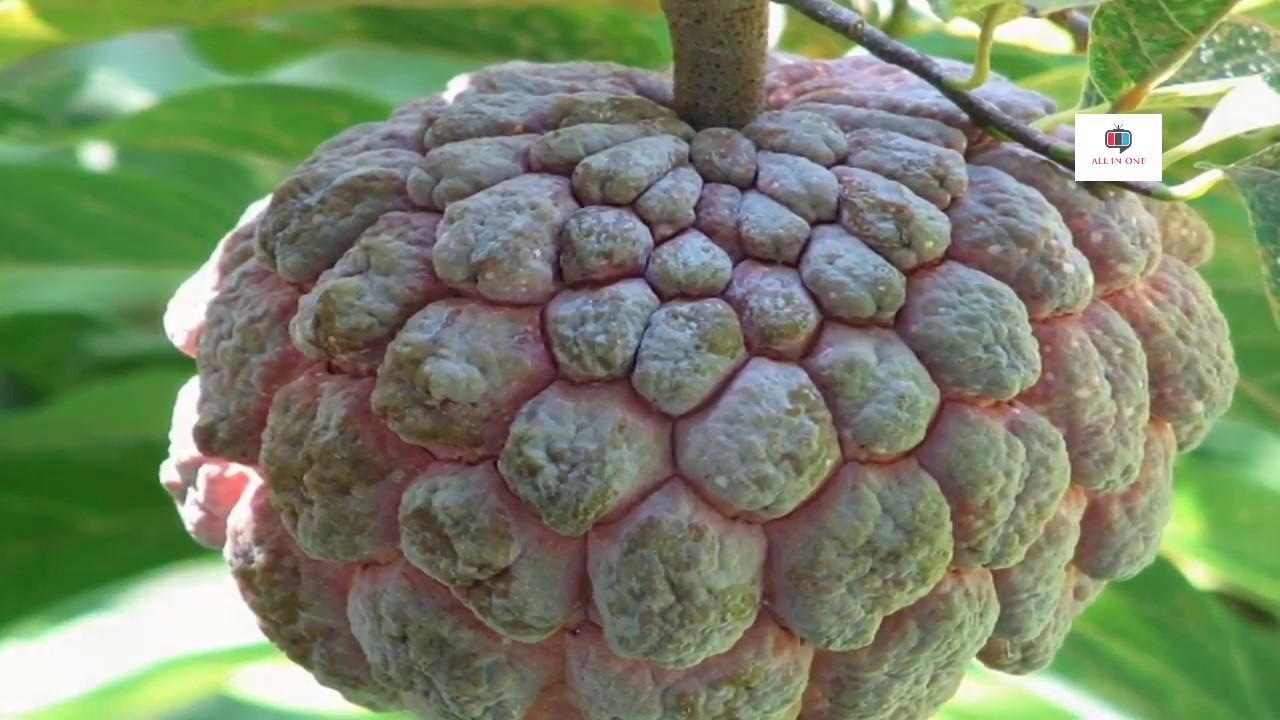 আতা পাই
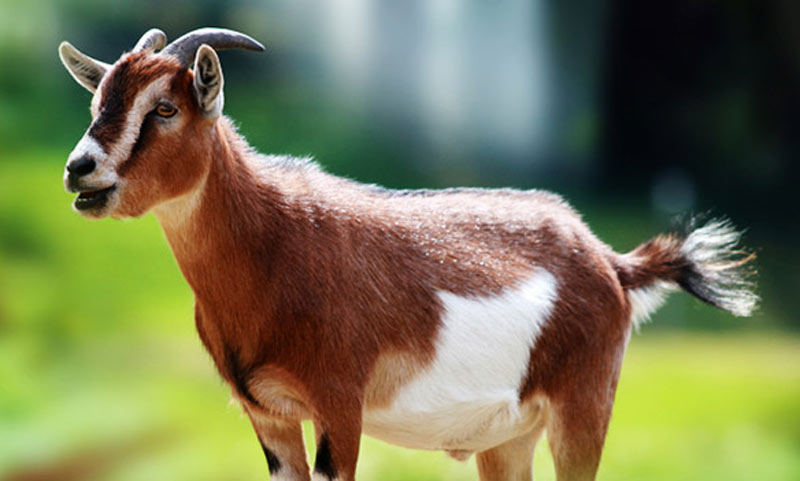 অজ
এটা কিসের ছবি  ?
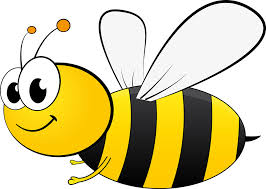 অলি
এটা কিসের ছবি ?
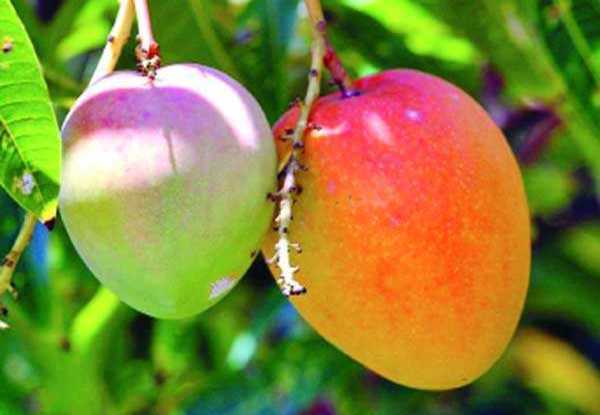 আম
এটা কিসের ছবি ?
আতা
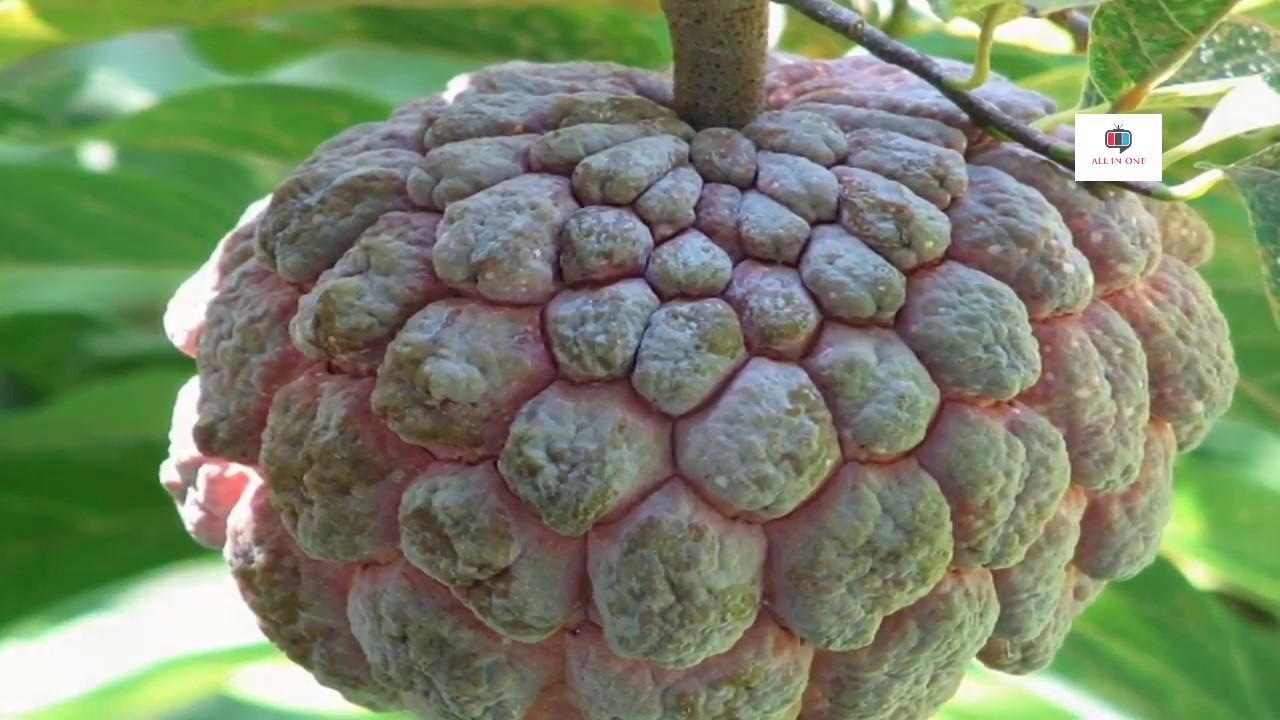 এটা কিসের ছবি ?
অ
অ
অজ
অলি
অ
আম
আ
আতা
আ
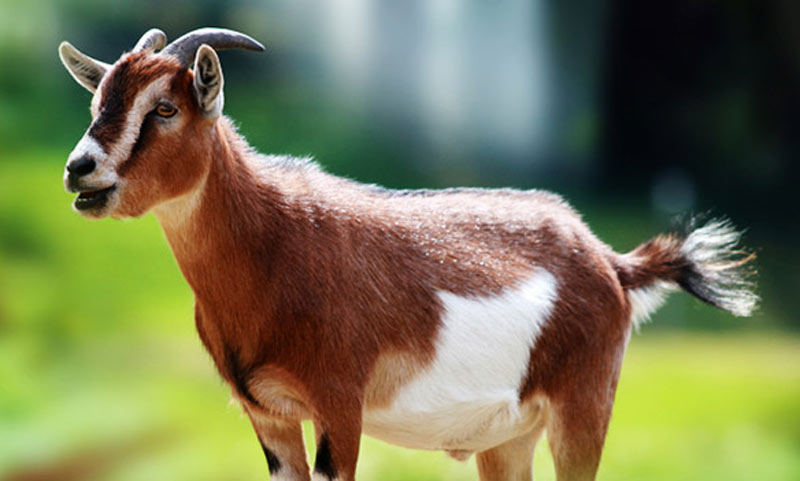 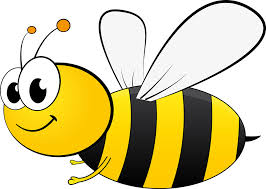 অজ
অলি
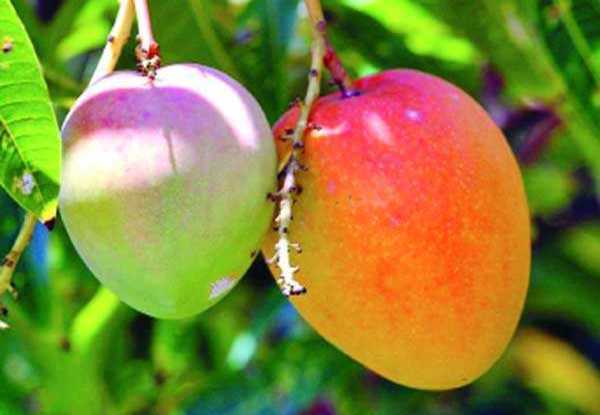 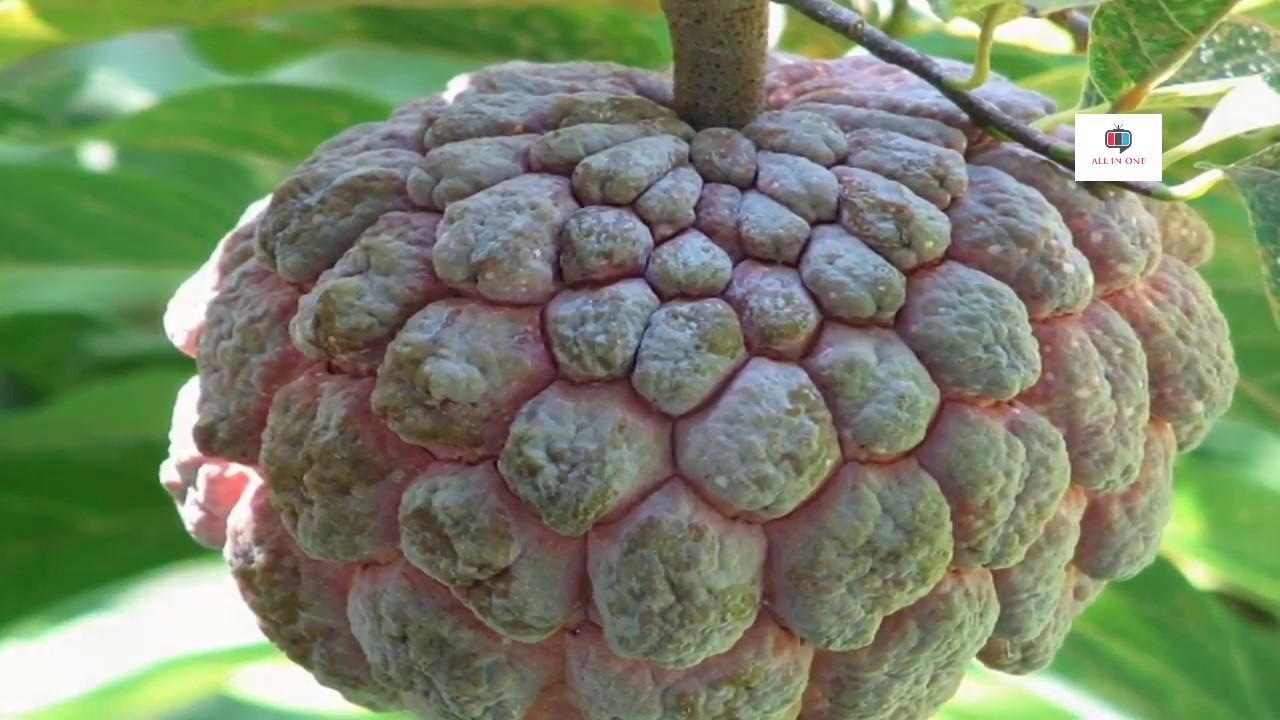 আতা
আম
অ
অজগর
আ
আকাশ
ধন্যবাদ
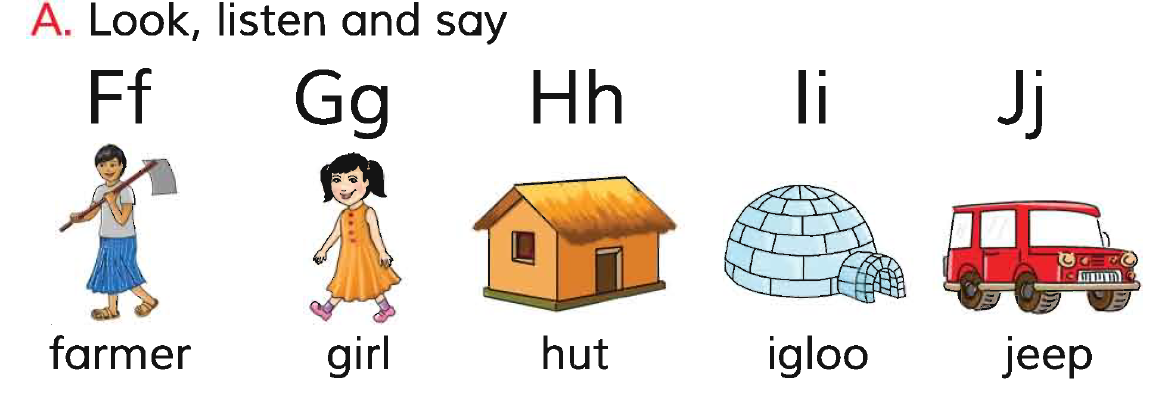